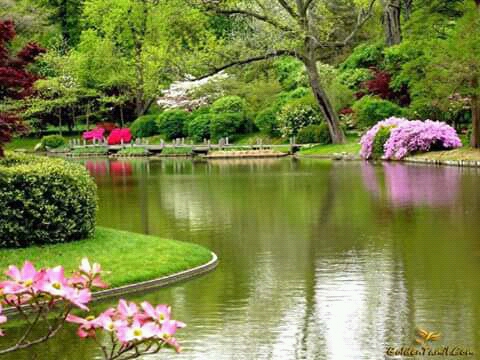 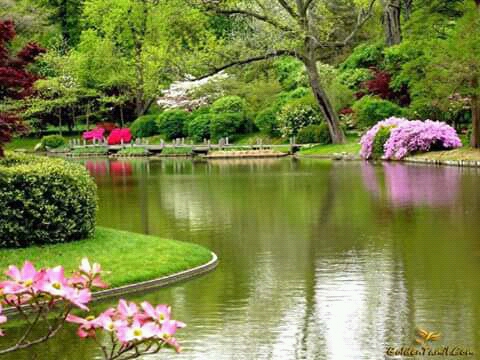 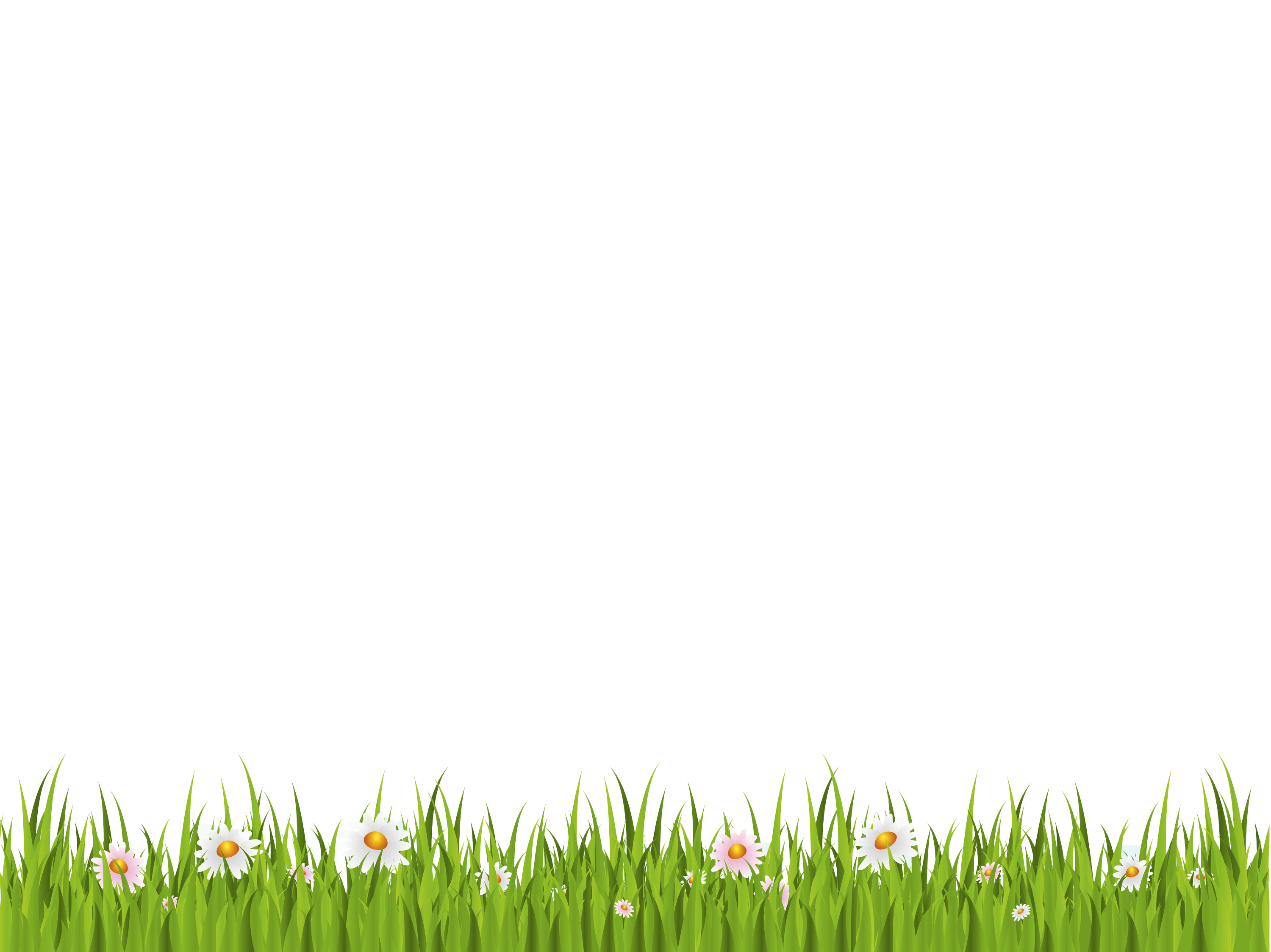 Welcome to
Today`s multimedia class
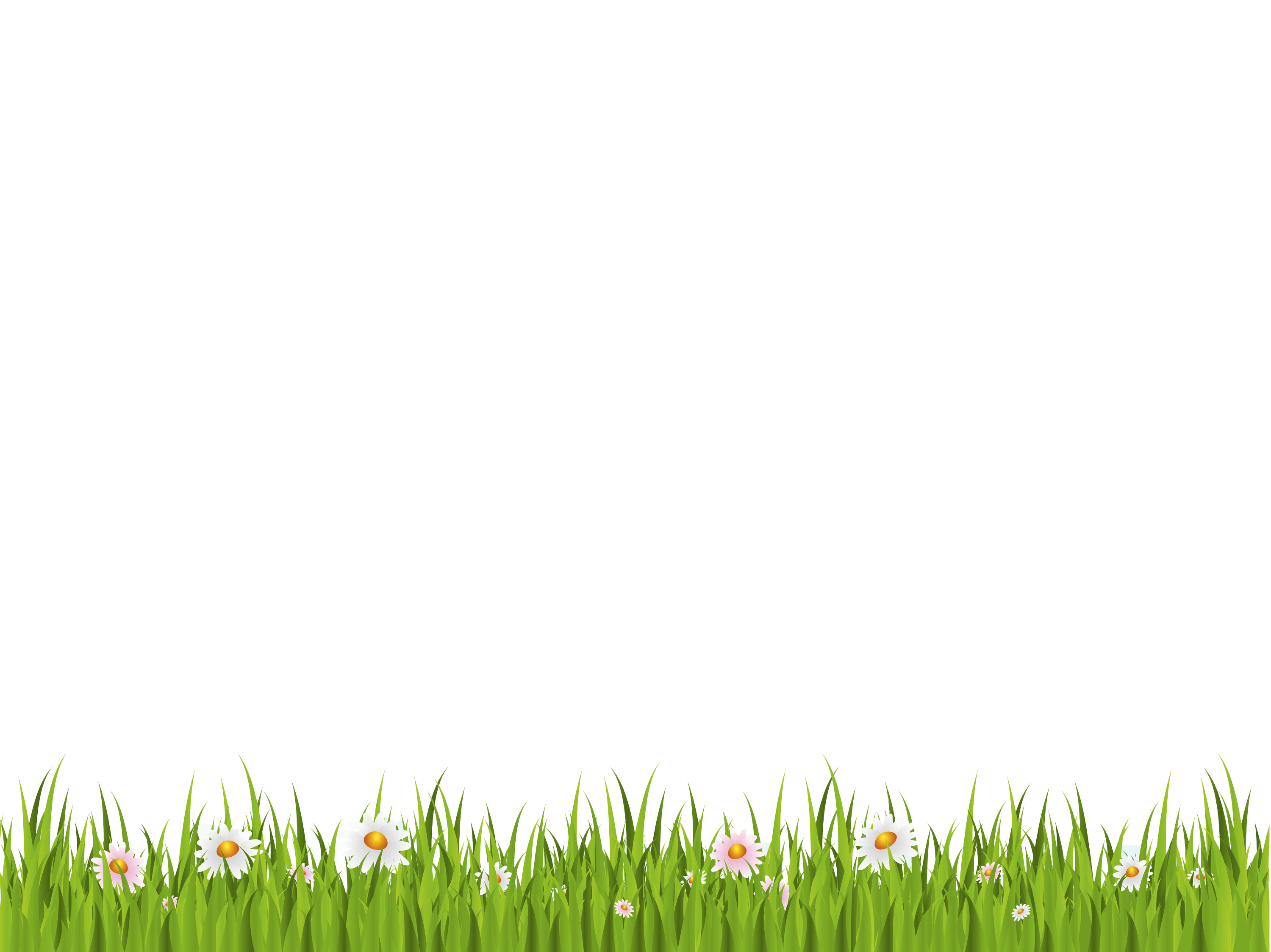 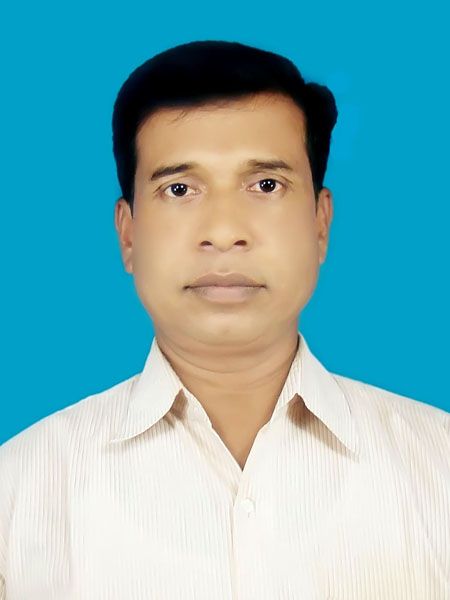 Introductions
Jahedur Rahaman
Assistant Teacher
Sagoria Govt. Primary School
Hatiya,Noakhali
Subject : English 
Class: Five
Time-50 minutes
Date:13/02/2018
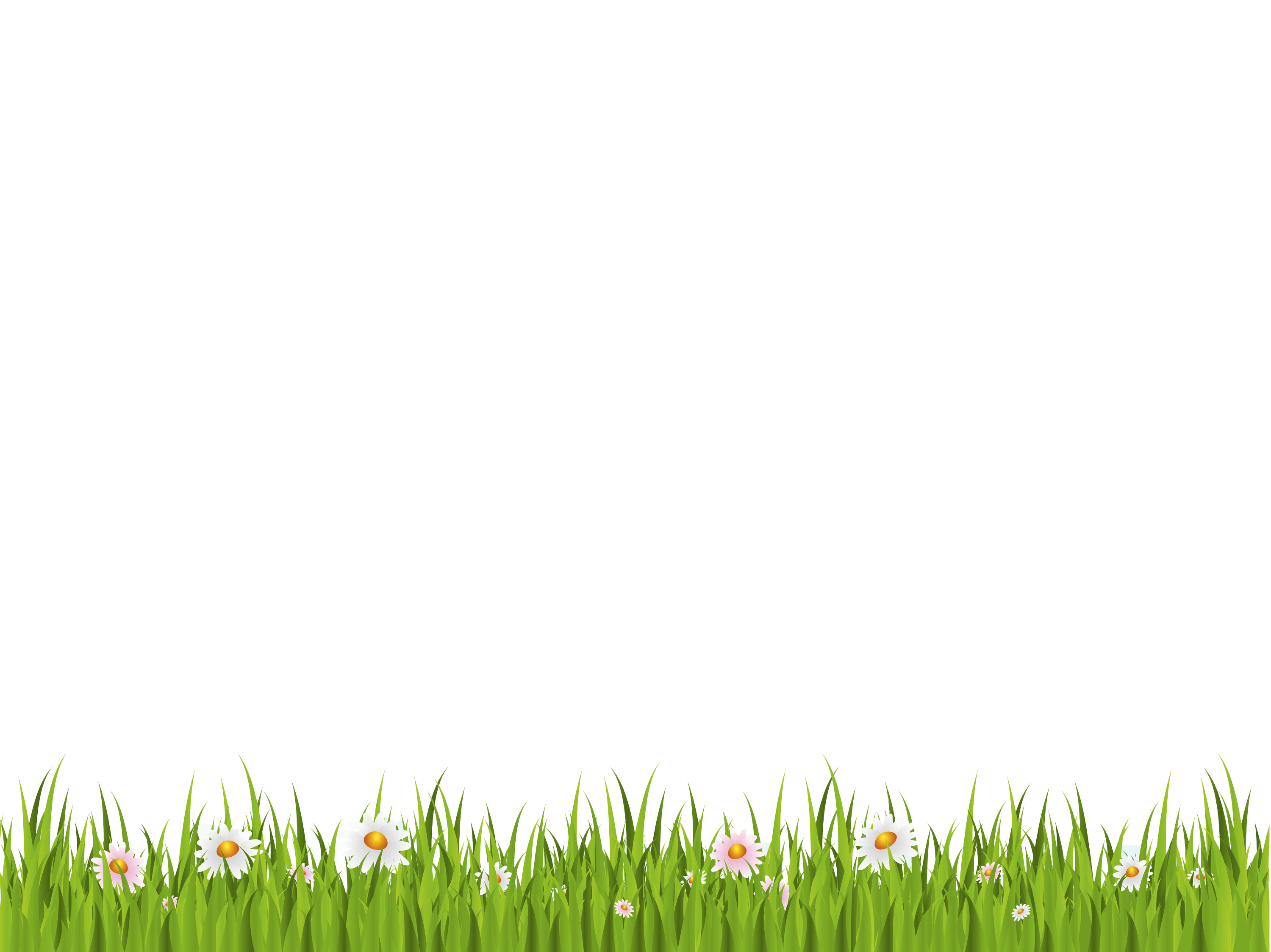 What do you see in the picture and say?
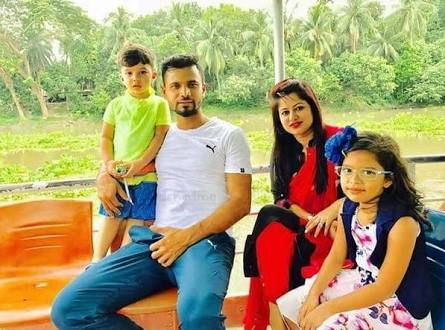 Family
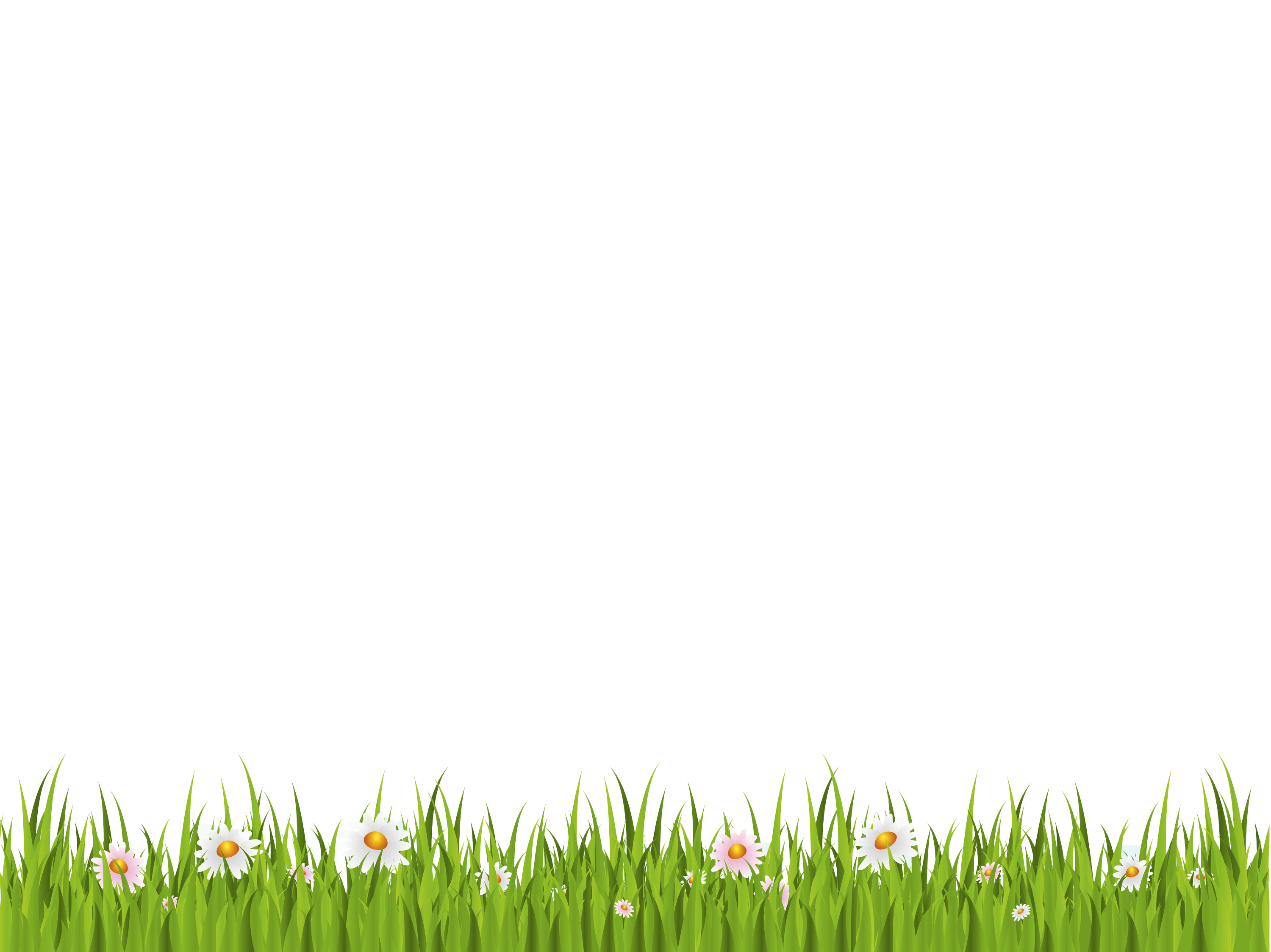 Todays lesson
Saikat’s Family
Saikat  Islam lives……… neighbours.
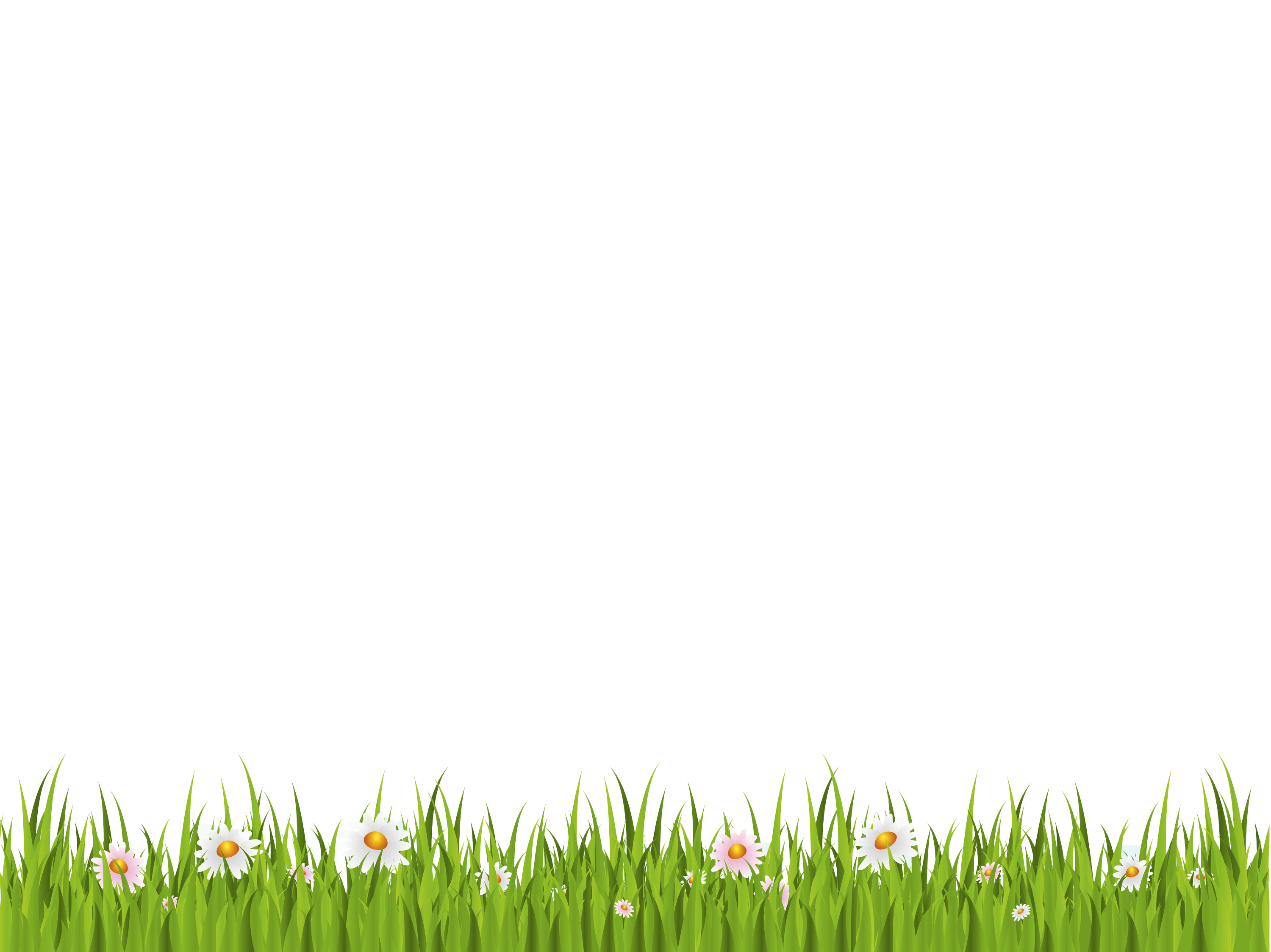 Learning outcomes
The students  will  be able to-
1. Read the lesson correctly.
2.Similar words and make sentences by using word.
3. Give answer some questions in the text.
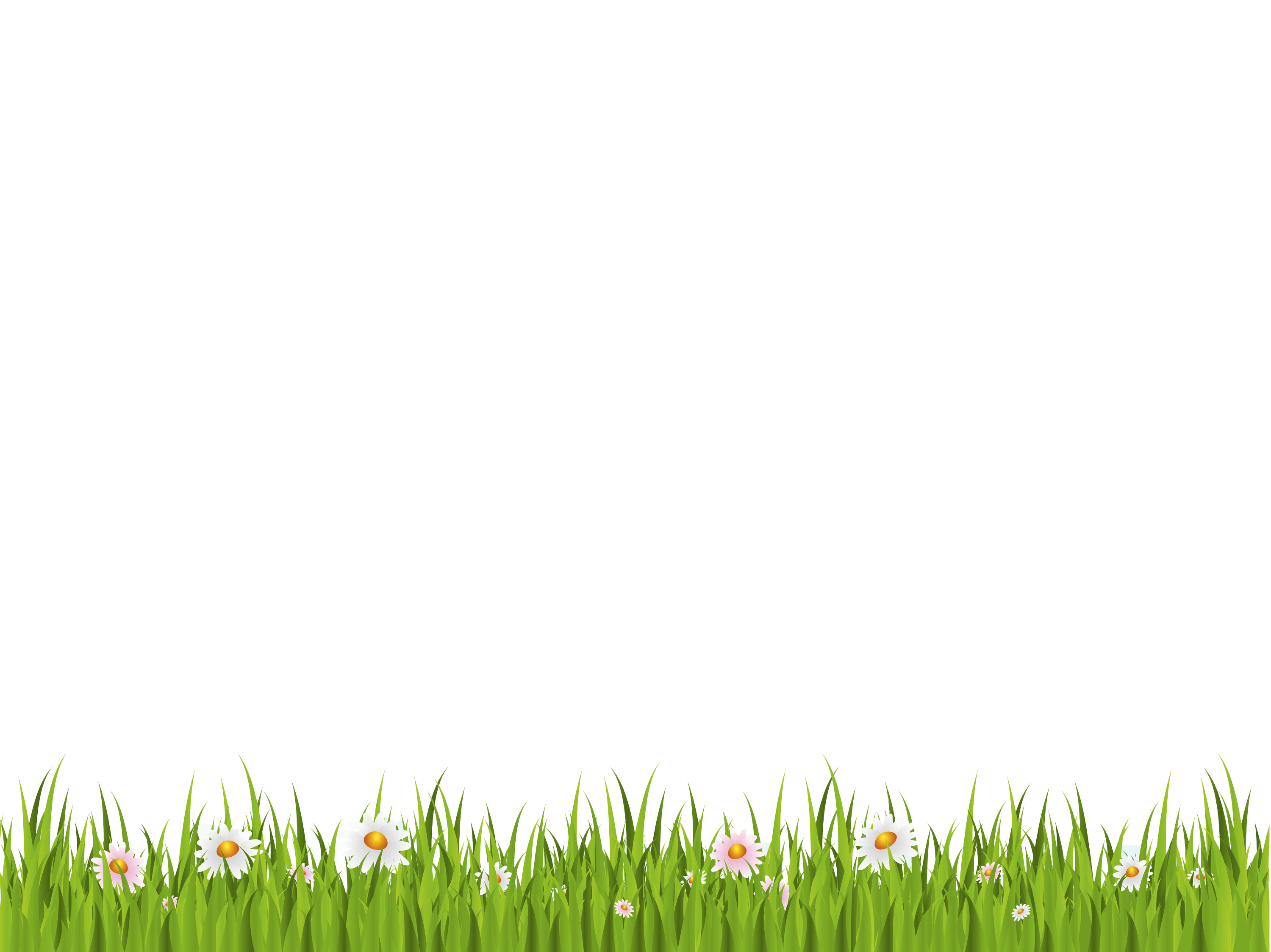 Presentation
Look at the picture and say.
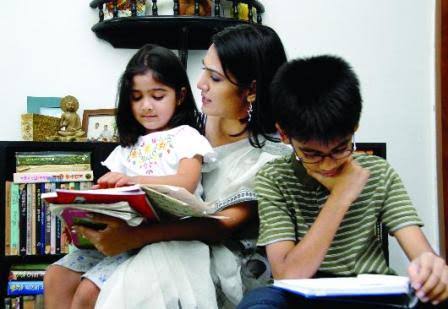 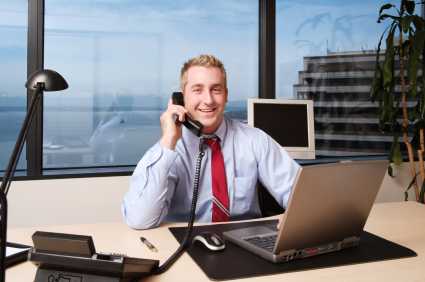 Saikat Islam lives with his parents in a flat in  Bogra.
His father is a banker.
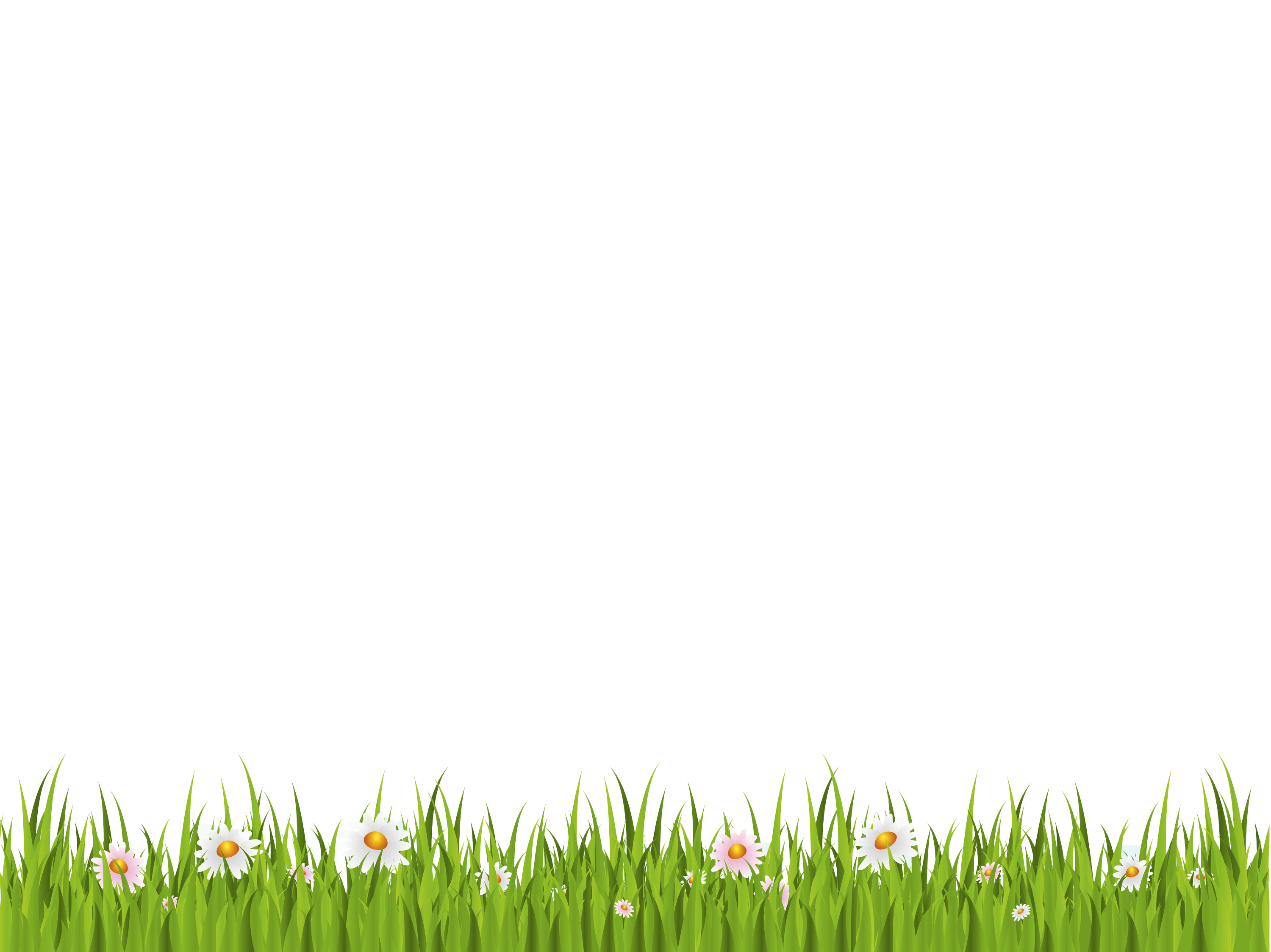 Look at the picture and say.
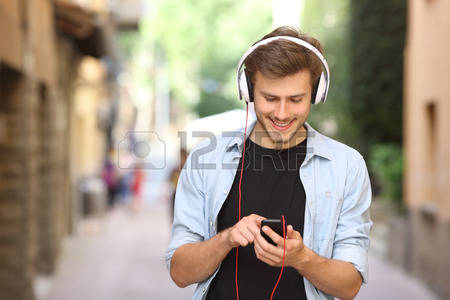 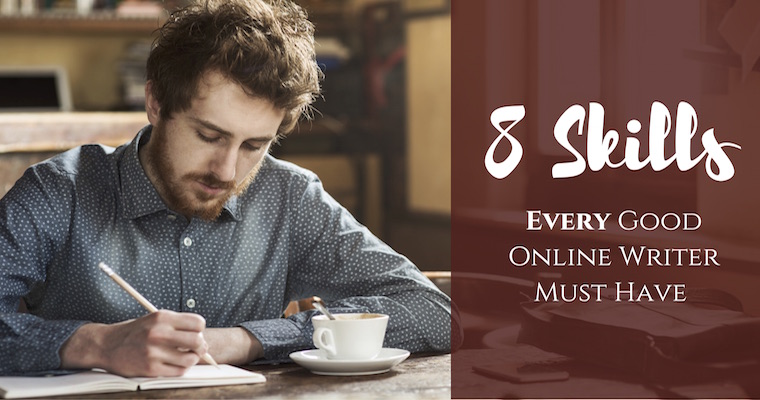 Mr. Islam writes
 stories in his free time
He  listens to 
music in his free time.
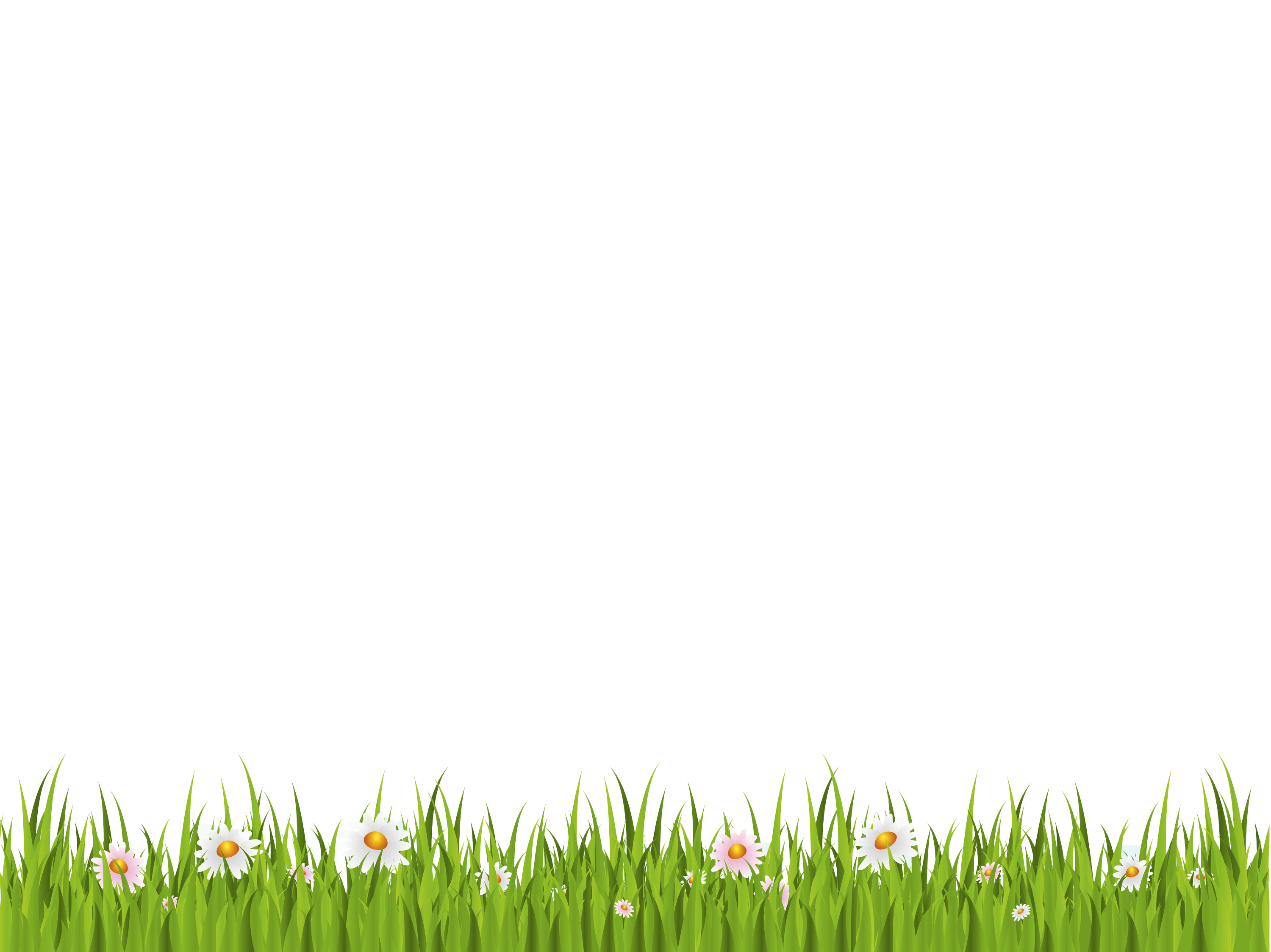 Look at the picture and say.
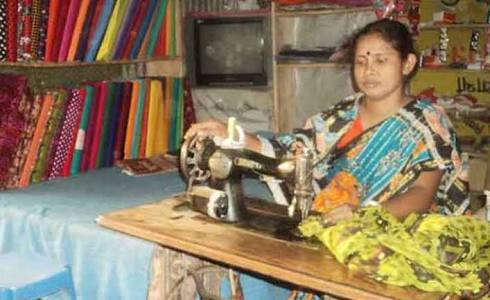 Saikat’s mother is a
housewife
In her free time she enjoys sewing.
She makes dresses.
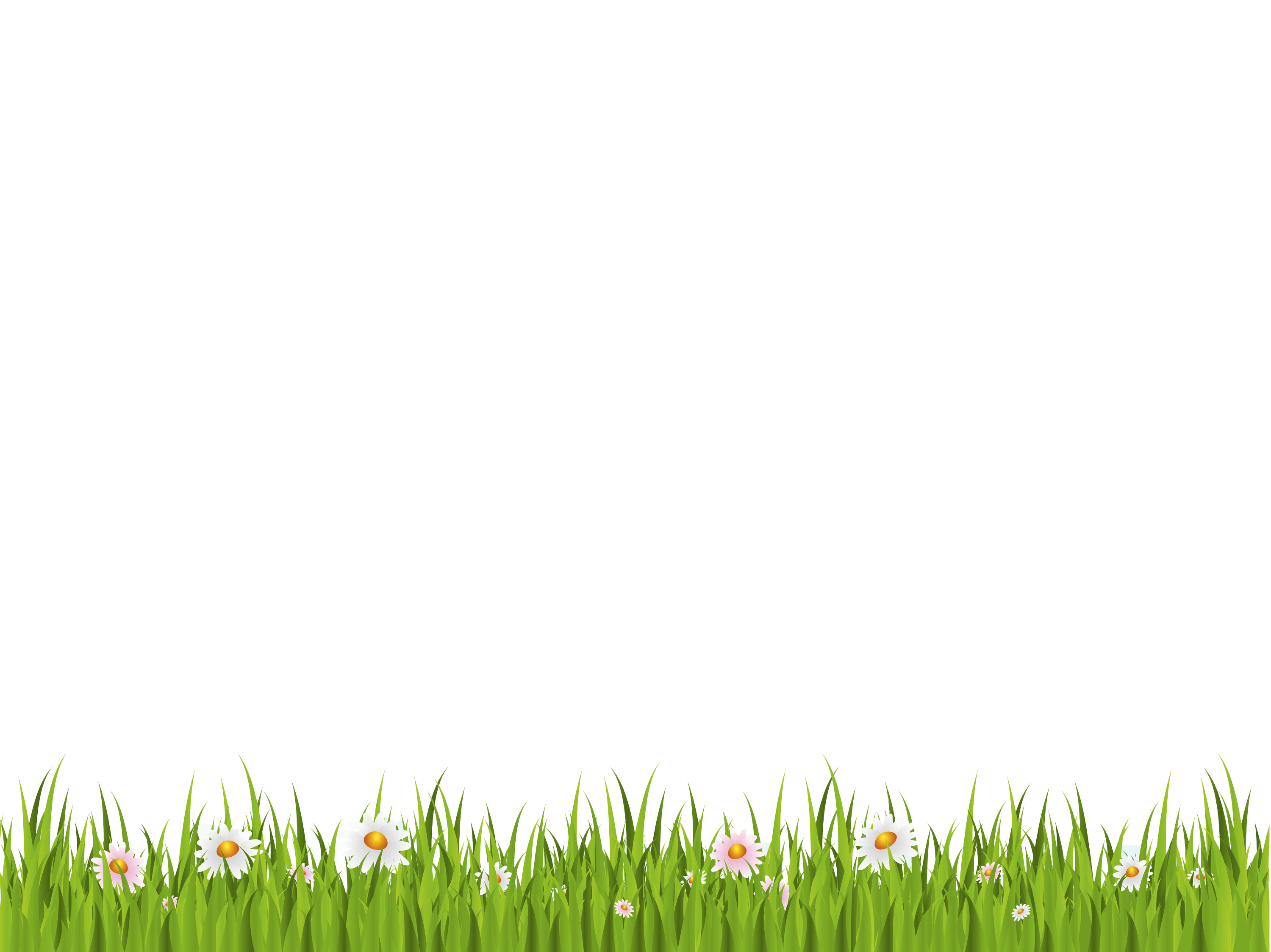 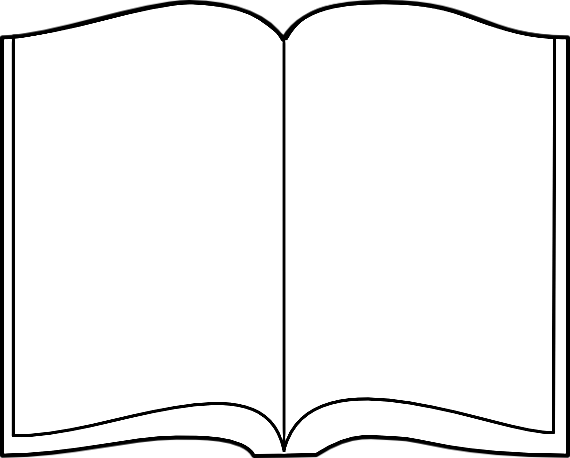 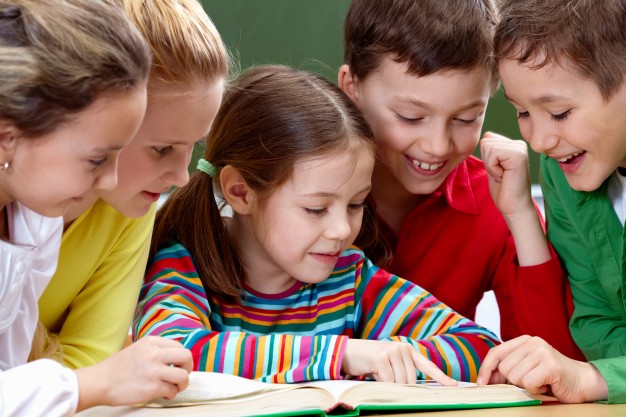 Open your book at page-10
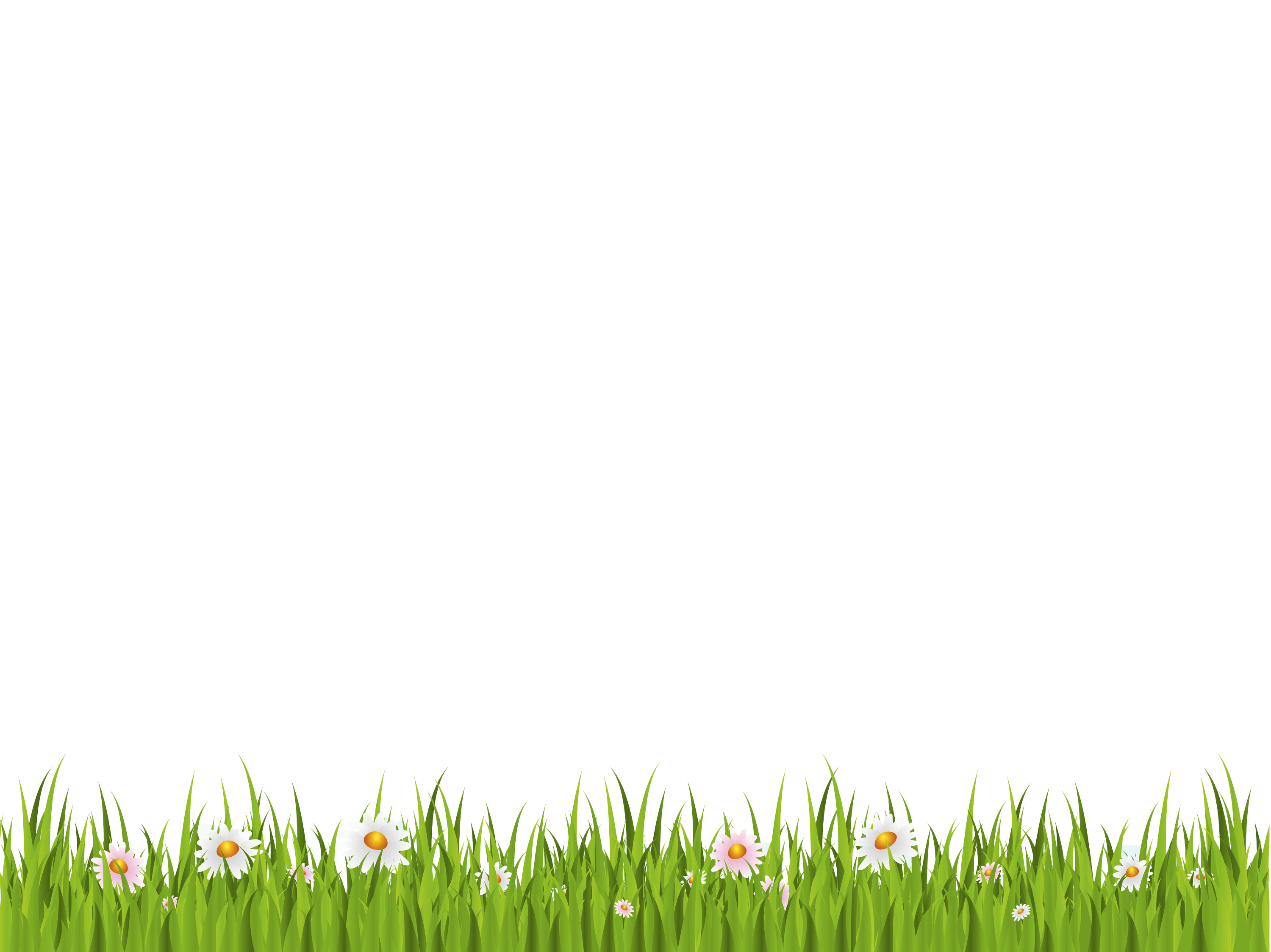 Teacher`s loud reading and discus the lesson.
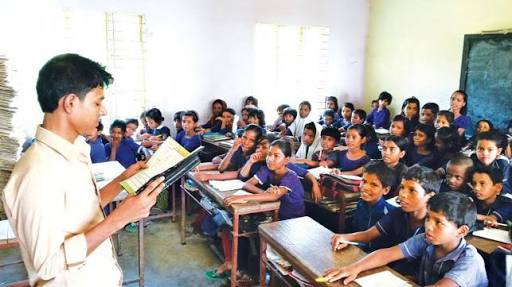 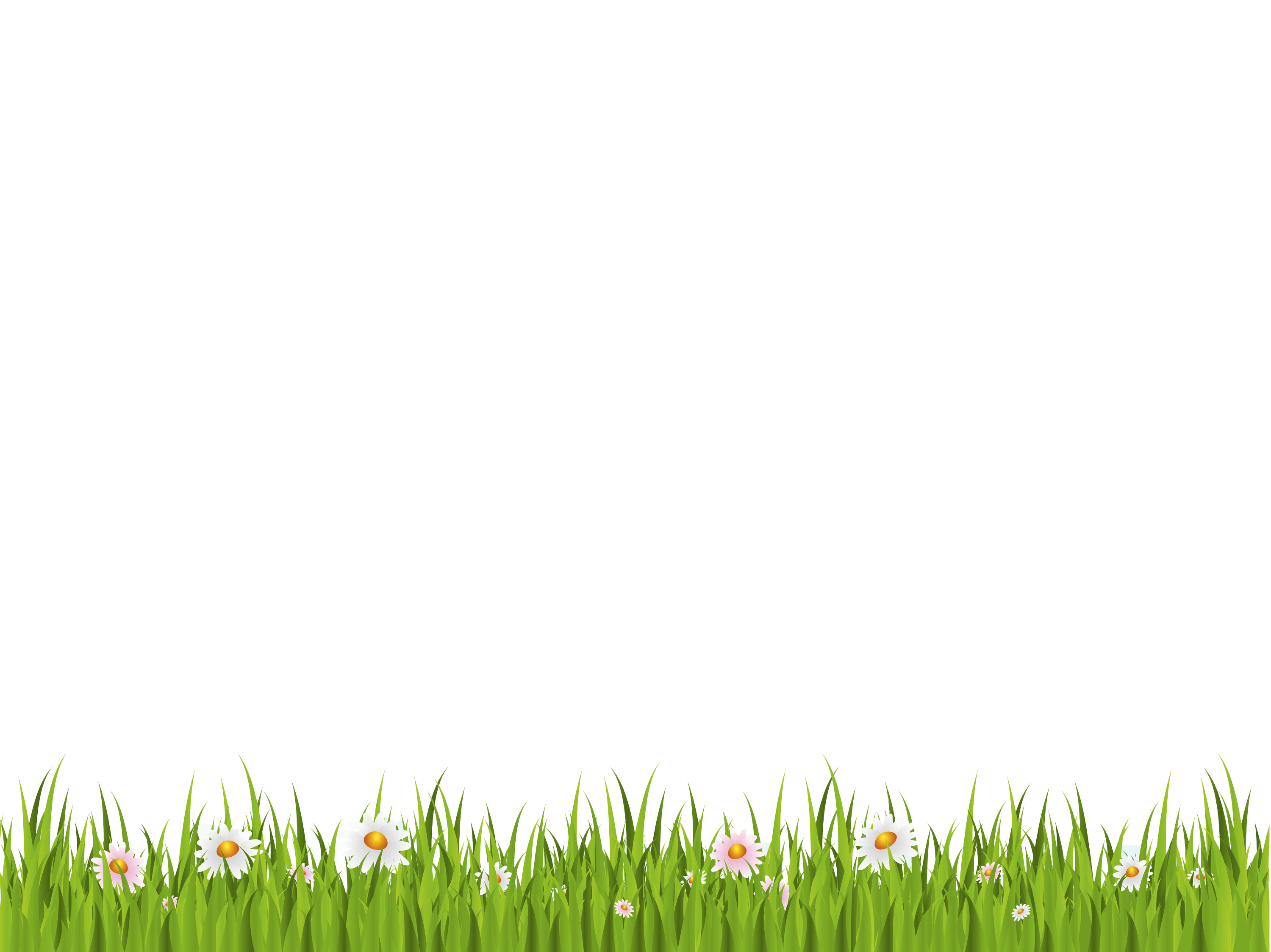 Students silent reading
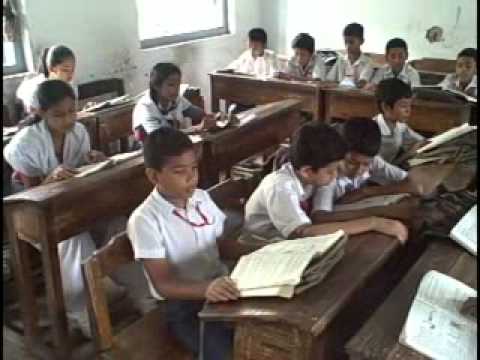 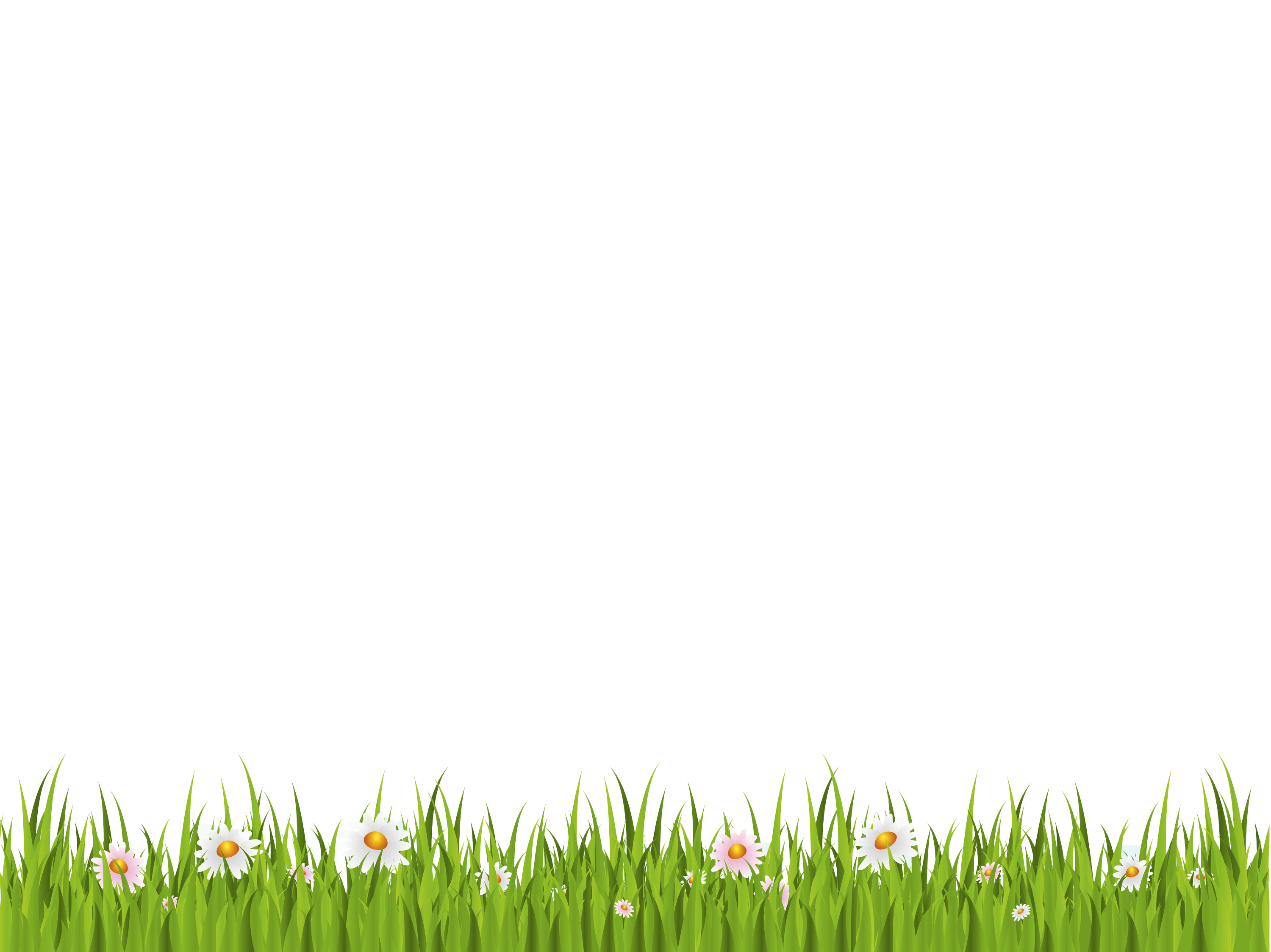 Answer the following questions.
WCW
Ans: a student.
1. Who is Saikat ?
Ans. Bogra.
2. Where does Saikat live?
3. With whom does he live?
Ans: with parents.
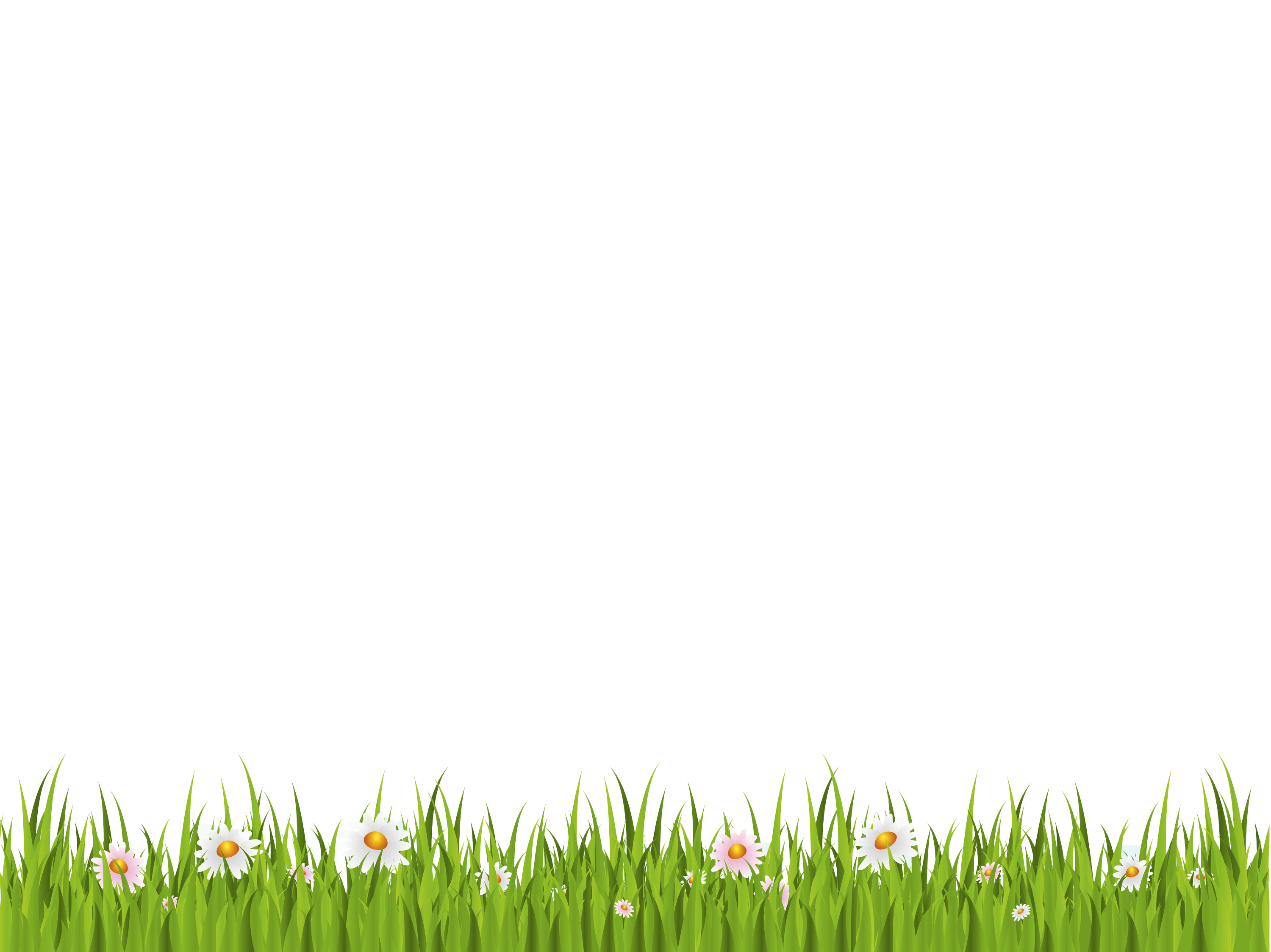 New word , similar word and make sentences
IW
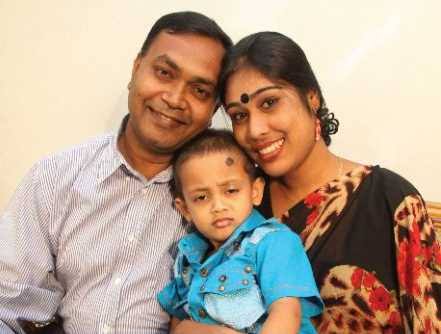 Father and mother
His parents live in Bogra.
parents
Home maker
She is a housewife
Housewife
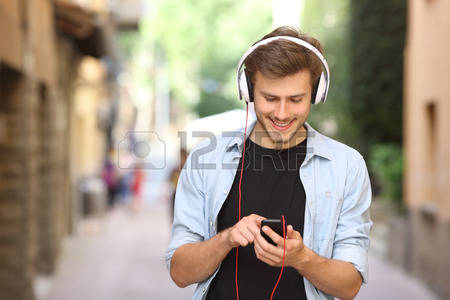 Listen
hear
He loves listening to song.
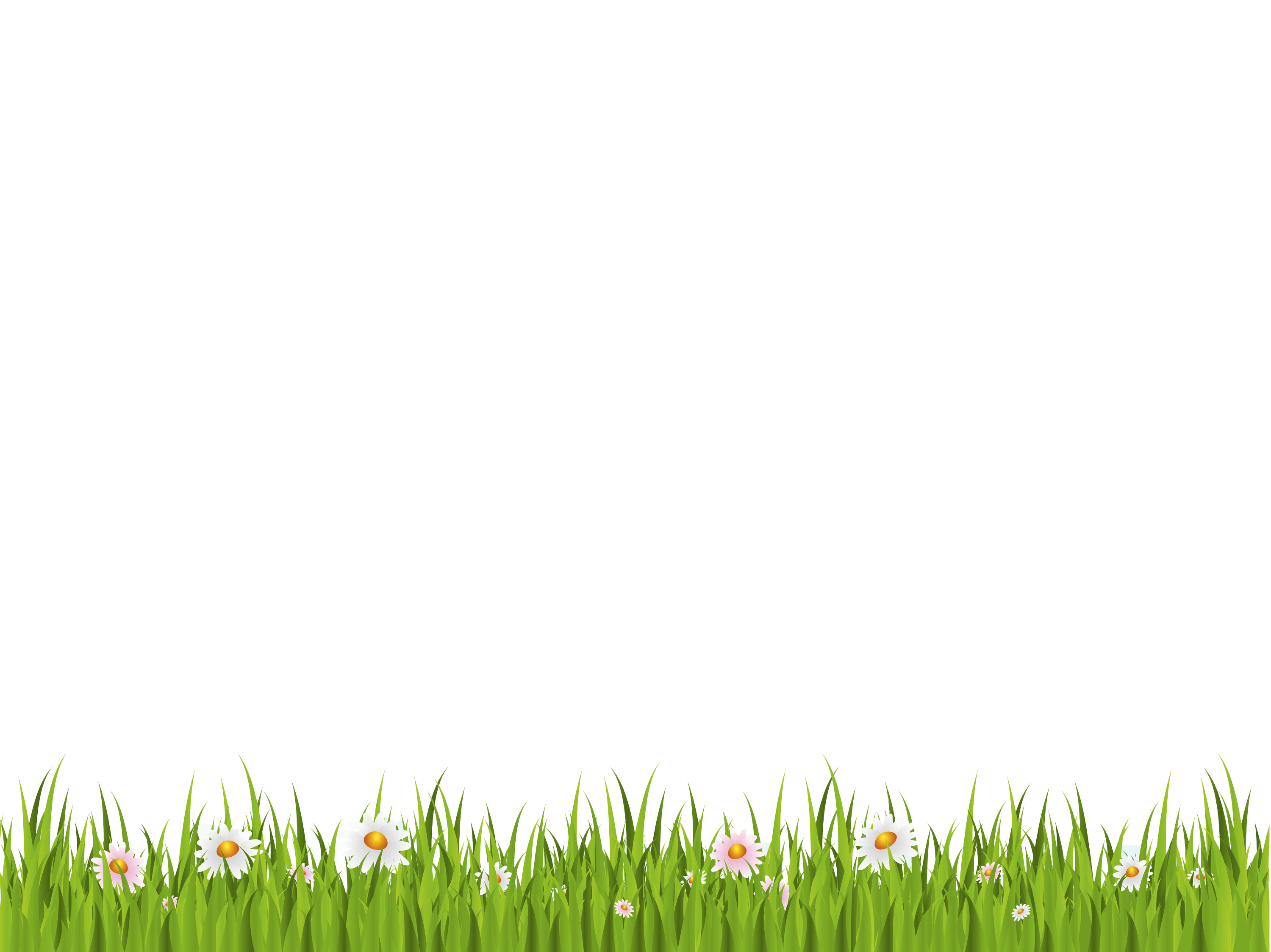 Write the answer on the answer paper.
Group work
a) Saikat lives in -------
1.Dhaka. 2.Khulna .3.Chittagong. 4.Bogra.
b) Saikat Islam lives with his--------
1.father,2.sister.3.parents.4.friends.
e) Mrs. Monwara Islam enjoys---
1.To read.2.to watch TV.3.to sew.4.to cook.
c) What is Saikat`s father?
1.A teacher.2.A doctor.3.A singer.4.A banker.
d) Monwara Islam is---
1.a teacher.2.a housewife.3.a nurse.4.a doctor.
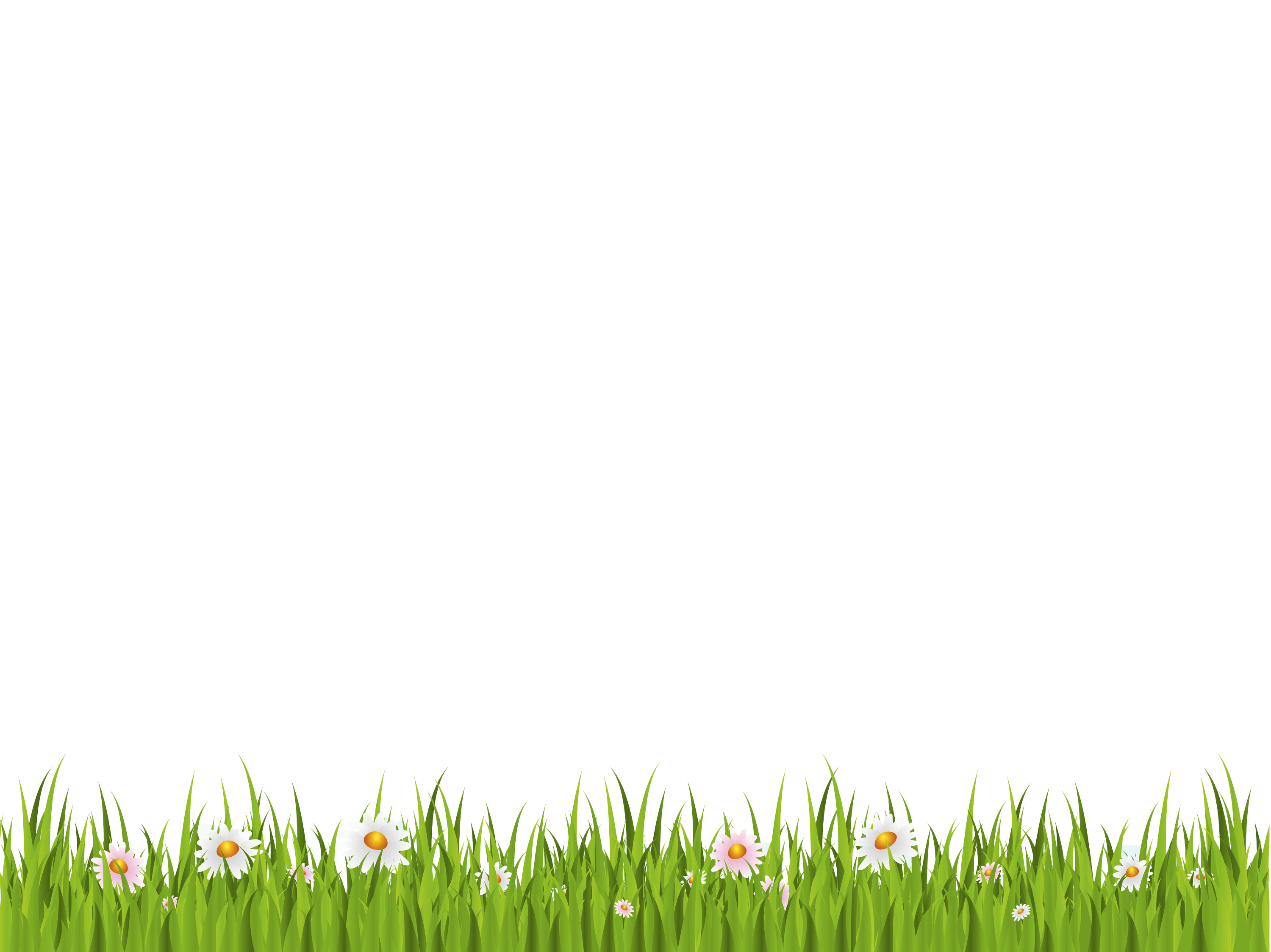 Match the words of the column A  with their meaning that is mentioned in the text of the column B
Group work
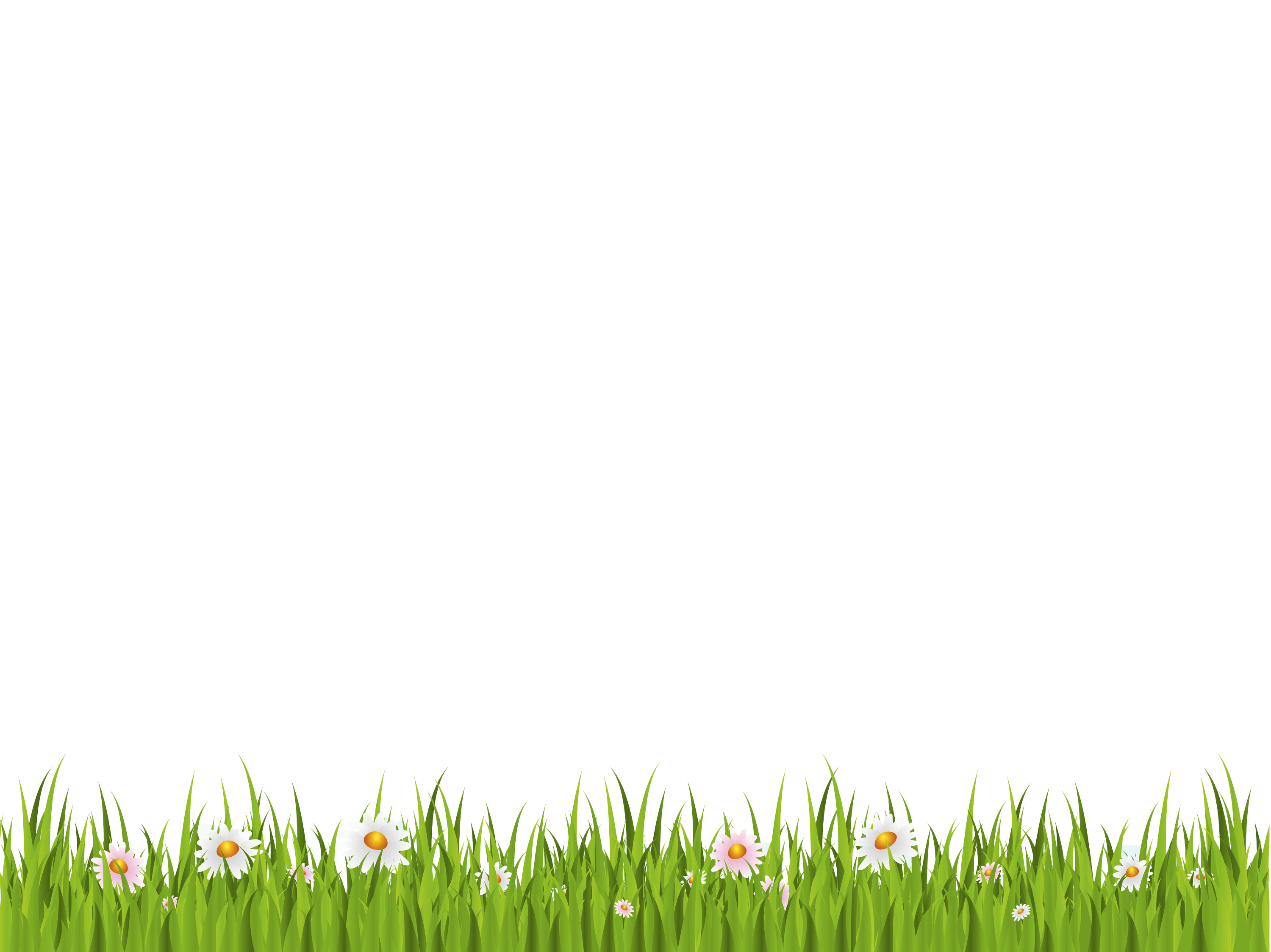 Individual work
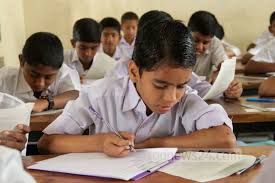 Write five sentences about Saikat’s  family.
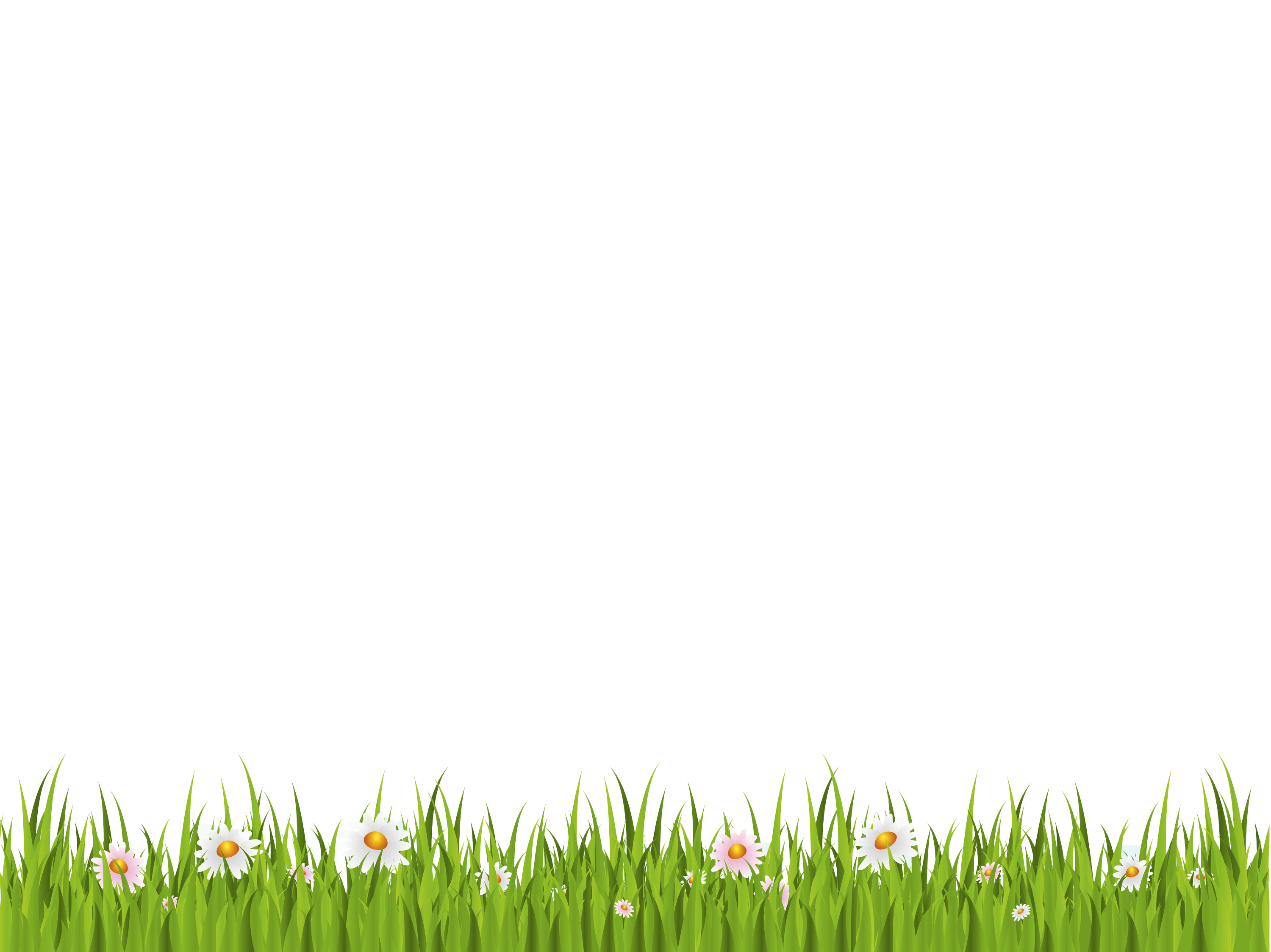 Evaluation
IW
1.What is Saikat`s father`s name?
2.What is Saikat`s mother`s name?
3.What do his parents do in their free time?
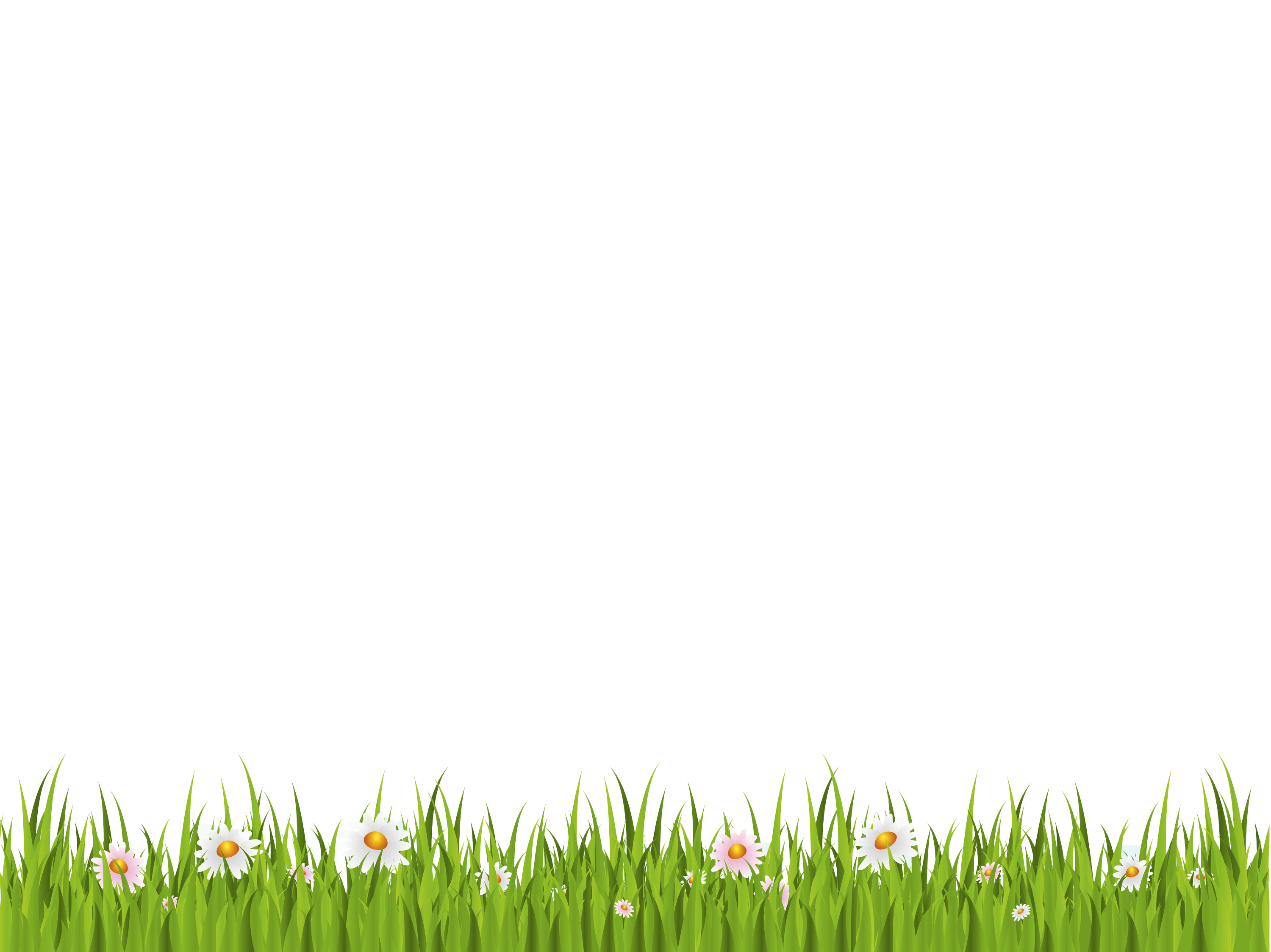 Home Work
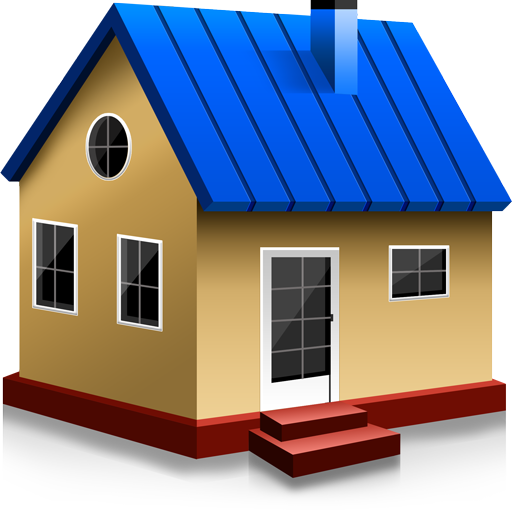 2. Write five sentences about your family.
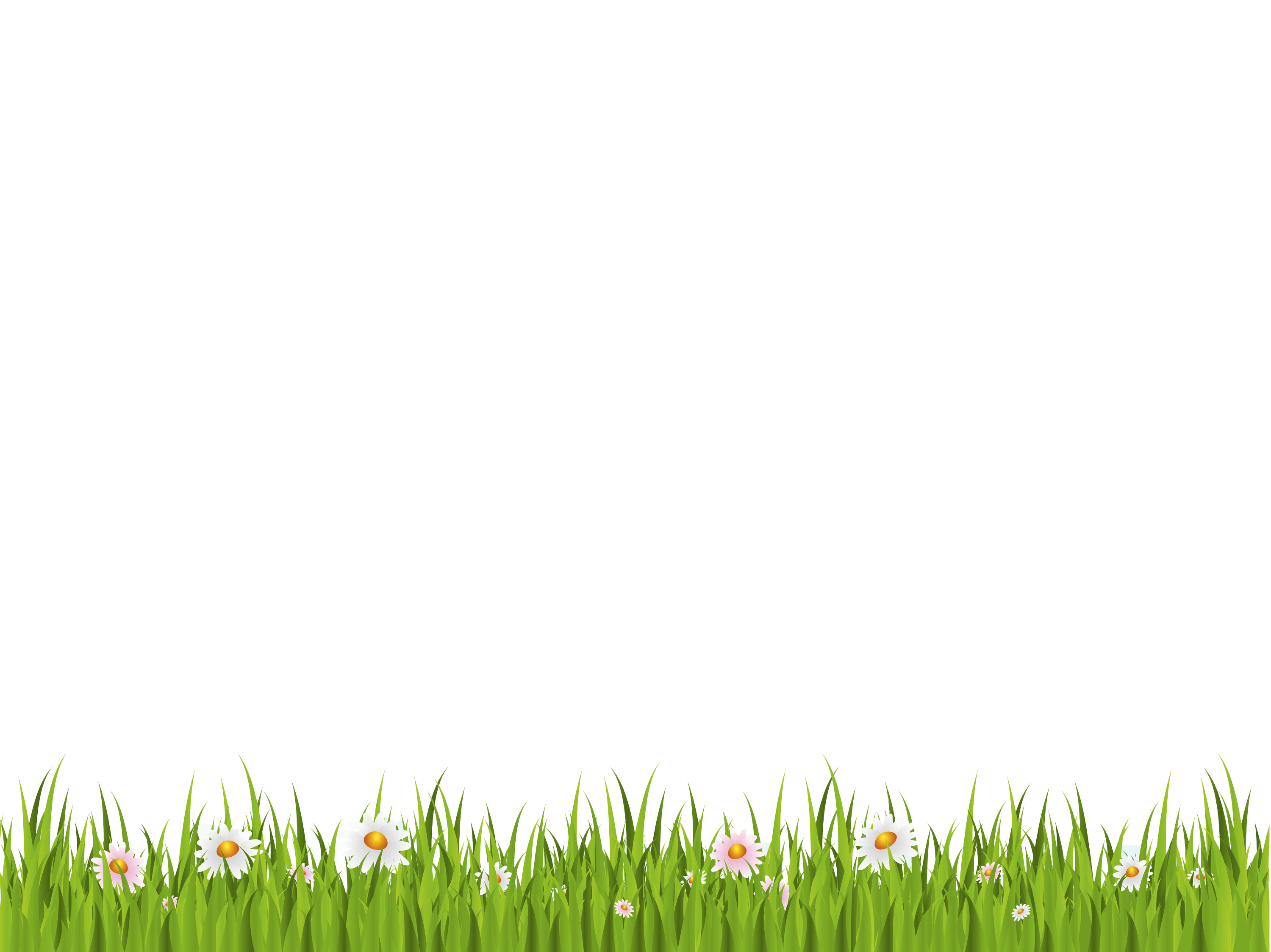 Good-bye students
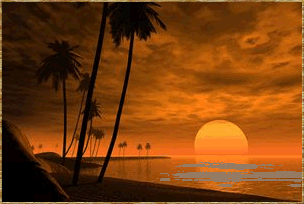 See you tomorrow